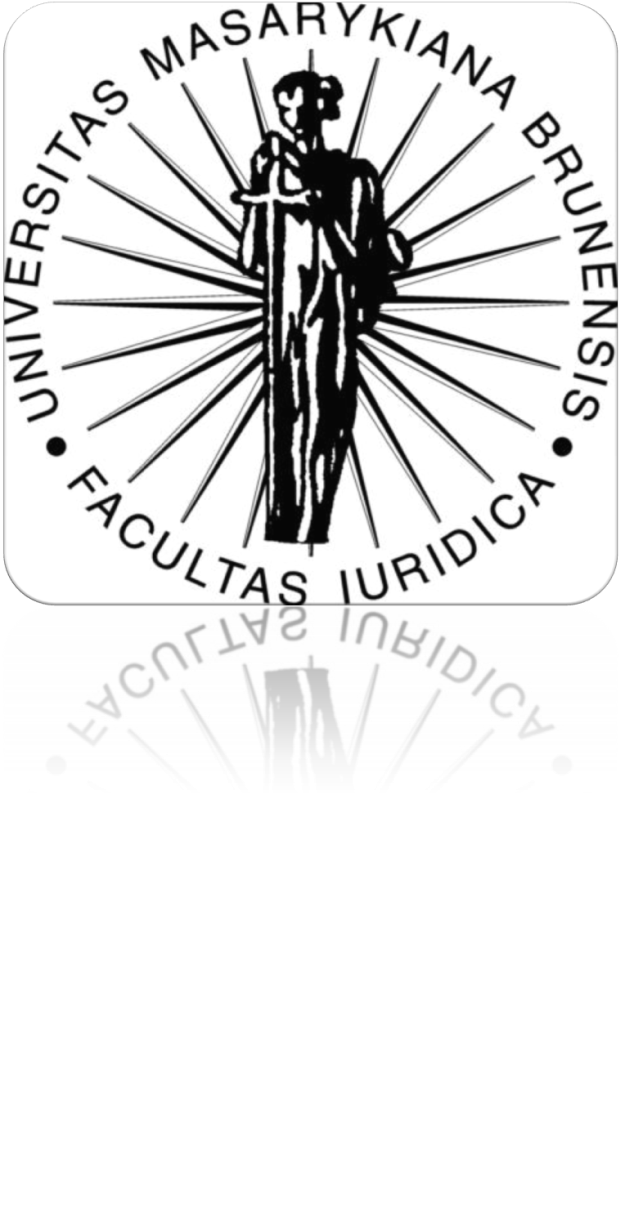 Přeměny obchodních korporací
Jaromír Kožiak
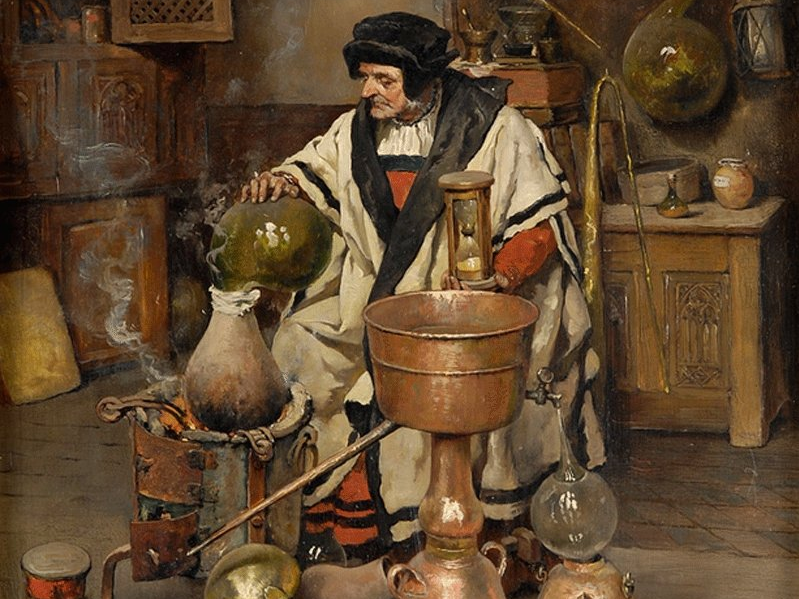 Olovo ve zlato přeměnit neumíme, ale změnu právní formy bychom zvládli
                          Obraz Joseph Leopold Ratinckx Der Alchemist
Prameny práva
Zákon č. 125/2008 Sb., o přeměnách obchodních společností a družstev
Občanský zákoník
Zákon o veřejných rejstřících
Evropské předpisy o právnických osobách (SE,SCE, EHZS)
Směrnice Evropského parlamentu a Rady č. 2017/1132 ze dne 14. června 2017, o některých aspektech práva obchodních společností (fúze, rozdělení, přeshraniční přeměny)
Zákon č. 563/1991 Sb., o účetnictví
Daňové zákony
Základní principy regulace přeměn
Dobrovolnost
Omezená svoboda přeměňování
Univerzální sukcese
Právní kontinuita
Možná diskontinuita právní formy
Ochrana (menšinových) společníků
Ochrana věřitelů
Právní účinnost (zápisem do VR) x Účetní účinky (k rozhodnému dni)
Druhy přeměn
Typy přeměn
Fúze (spojování)– splynutím x sloučením
Rozdělení 
rozštěpení se založením x rozštěpení sloučením x kombinací
odštěpení se založením x odštěpením sloučením x kombinací
Změna právní formy
Převod jmění na společníka
Podle důsledků
Se zánikem x bez zániku zúčastněných korporací
Se vznikem x bez vzniku nových korporací
Dle mezinárodního prvku
Vnitrostátní x Přeshraniční přeměny
FÚZE
Splynutím
Sloučením:


 








 


Grafické znázornění s díky převzato od Kamila Kovaříčka
A
A
B
C
A
B
B
A
B
ROZDĚLENÍ ROZŠTĚPENÍM
Se vznikem nových společností:
Sloučením:
B
B
B
A
A
A
A
C
A
C
C
A
ROZDĚLENÍ ODŠTĚPENÍM
Se vznikem nových společností:
Sloučením:
A
A
A
A
B
B
B
A
A
PŘEVOD JMĚNÍ NA SPOLEČNÍKA
A
D
C
E
B
1 %
2 %
C
5 %
A
B
92 %
E
A
D
ZMĚNA PRÁVNÍ FORMY
A
(s.r.o.)
A 
(a.s.)
PŘESHRANIČNÍ PŘEMĚNY
Přeshraniční fúze
Přeshraniční rozdělení
Přeshraniční převod jmění
Přeshraniční přemístění sídla

Zahraniční osoba = sídlo v jiném členské státě EU nebo jiném státě tvořící Evropský hospodářský prostor (§ 59b + § 3 odst. 1 ZoP)
Osvědčení přeshraniční přeměny
Přeshraniční fúze sloučením
B
A
B
+
=
A
Důvody pro realizaci přeměny
Primárně ekonomické a účetní výhody – právníci u přeměn hrají „druhé housle“
Reálná potřeba spojení/rozdělení/reorganizace soutěžitelů
Economics of scale – Úspory z rozsahu
Marriage of Convenience – sňatky z rozumu
Reorganizace struktury koncernu – řešení neposlušné dcery, vnitřní konkurence nebo vnitřního obchodování v rámci koncernu, pohlcení neefektivní společnosti
Diverzifikace rizik
Vertikální a horizontální integrace podnikání
Alternativa k akvizicím nebo dokončení spojení po provedené akvizici, nástroj převodu majetku
Rozluka mezi investory
Budování sesterských korporací pro nové investice
Důvody pro realizaci přeměny II
Záchrana korporace před insolvencí/finanční injekce - § 5 ZPřem přípustná i v případě, že probíhá insolvenční řízení, jakož i v případě, že bylo vydáno rozhodnutí o úpadku.
Alternativa ke zrušení korporace – § 4 ZPřem přeměna možná i během likvidace až do započetí rozdělování likvidačního zůstatku
Uložené opatření k obnovení soutěže?
Alternativní nástroje k přeměnám (akvizice a jiné)
Squeeze-out
Převod podílu v korporaci, koupě účastnických cenných papírů
Koupě/prodej závodu podnikatele
Založení dceřiné společnosti
Vymezení organizačních složek závodu
Smlouva o společnosti/spolupráci
Harmonogram přeměny
Přijetí záměru uskutečnit přeměnu
Vyhotovení projektu přeměny
Zveřejnění projektu přeměny 
Další související kroky (vzdání se práv, vypracování zpráv, projednání se zaměstnanci)
Uplynutí zákonné lhůty od zveřejnění
Schválení přeměny NO zúčastněných společností
Zápis do veřejného rejstříku
Zveřejnění informací o přeměně
§ 33 ZPřem 
uloží do sbírky listin alespoň 1 měsíc přede dnem, kdy má být přeměna schválena projekt přeměny a
zveřejní oznámení o uložení projektu a upozornění pro věřitele na jejich práva podle § 35 až 39 alespoň 1 měsíc přede dnem, kdy má být přeměna schválena
Alternativa zveřejnění
§ 33a ZPřem
Zveřejnění na internetových stránkách společnosti
Zabezpečí internetové stránky a publikované dokumenty podepíše uznávaným elektronickým podpisem nebo zapečetí uznávanou elektronickou pečetí
Musí být nepřetržitě přístupné 1 měsíc – jinak nutno zveřejnit klasicky
Zvláštní oznamovací povinnost
§ 39a 
oznámit zahájení přípravy přeměny poskytovateli veřejné podpory, nestanoví-li zvláštní právní předpis něco jiného.
Právo společníků na informace
§ 34 ZPřem - Každý společník nebo člen, který o to požádá, má právo na informace, jež se týkají ostatních osob zúčastněných na přeměně, jsou-li důležité z hlediska přeměny (akcionáři jen na VH)
Právo na doručení listin (zpravidla), typicky v tomto rozsahu
a) projekt rozdělení,
b) účetní závěrky všech zúčastněných veřejných obchodních společností za poslední 3 účetní období, 
c) konečné účetní závěrky všech zúčastněných veřejných obchodních společností, zahajovací rozvaha rozdělované nebo nástupnické společnosti nebo nástupnických společností, zprávy auditora o jejich ověření,
d) mezitímní účetní závěrka a zpráva auditora o jejím ověření, anebo pololetní zpráva podle zákona o podnikání na kapitálovém trhu, pokud se vyžadují, a
e) znalecká zpráva o rozdělení, pokud se vyžaduje.
K nesplnění informační povinnosti vůči zaměstnancům
21 Cdo 4952/2014 ze dne 21.10.2015 
Okolnost, že zaměstnavatel (dosavadní nebo přejímající) nesplní svou povinnost informovat odborovou organizaci o přechodu práv a povinností z pracovněprávních vztahů v důsledku přeměny dosavadního zaměstnavatele spočívající ve fúzi sloučením a tuto skutečnost s ní projednat, nebrání uskutečnění přeměny dosavadního zaměstnavatele a nemůže zamezit přechodu práv a povinností z pracovněprávních vztahů na přejímajícího zaměstnavatele, který je s ní spojen.
Ochrana věřitelů
§ 35 ZPřem 
Věřitel, který přihlásí nesplatné pohledávky do 6 měsíců 
Prekluzivní lhůta
ode dne, kdy se zápis přeměny do obchodního rejstříku stal účinným vůči třetím osobám, 
požadovat poskytnutí dostatečné jistoty, jestliže se v důsledku přeměny zhorší dobytnost
Ochrana věřitelů
právo na poskytnutí jistoty nemají věřitelé,
a) kteří mají právo na přednostní uspokojení svých pohledávek v insolvenčním řízení,
b) kteří se pro účely insolvenčního řízení považují za zajištěné věřitele, nebo
c) jejichž pohledávky vznikly až po zápisu přeměny do obchodního rejstříku.
Zpráva o přeměně
§ 24 a násl. ZPřem – vyhotoví statutární orgán/správní rada
Obsah:
a) odůvodnění výměnného poměru, kritéria rozdělení
b) odůvodnění výše případných doplatků,
c) vysvětlení opatření ve prospěch vlastníků jednotlivých druhů cenných,
d) popis obtíží, které se vyskytly při oceňování, nebo údaj, že se žádné obtíže nevyskytly,
e) změny ekonomického a právního postavení společníků nebo členů, včetně změny rozsahu ručení společníků
f) dopady přeměny na, zejména z hlediska dobytnosti jejich pohledávek.
Zpráva o přeměně
Zpráva o přeměně nemusí být zpracována, jestliže
a) dochází k přeměně veřejné obchodní společnosti nebo komanditní společnosti,
b) zanikající společnost s ručením omezeným nebo akciová společnost fúzuje se svým jediným společníkem,
c) jsou všichni společníci zúčastněné společnosti s ručením omezeným jejími jednateli,
d) k tomu všichni společníci nebo členové udělili souhlas.
Znalecká zpráva o přezkoumání projektu přeměny
Především stanovisko znalce pro tomu, zda výměnný poměr s případnými doplatky je vhodný a odůvodněný,
Nevyhotovuje se, pokud se všichni společníci práva vzdají
X znalecký posudek k ocenění jmění nebo jeho části (může být součástí zprávy)
Výměnný poměr
Jaké podíly obdrží společník na nástupnických osobách za své stávající podíly
Musí být vhodný a odůvodněný
Přiměřený x nepřiměřený (právo na dorovnání)
Rovnoměrný x nerovnoměrný
Vzdání se práva na výměnu podílu
§ 7a ZPřem 
Vzdá-li se společník nebo člen práva na výměnu podílu, zaniká dnem zápisu fúze nebo rozdělení do obchodního rejstříku jeho účast v zanikající společnosti bez práva na vypořádání a nevzniká mu účast na nástupnické společnosti nebo družstvu. Při rozdělení odštěpením zůstává společníkem nebo členem rozdělované společnosti nebo družstva
Vzdání se práva na výměnu podílů po vyhotovení projektu přeměny se zakazuje.
Vzdání se práv při přeměně
§ 8
Společník nebo člen osoby zúčastněné na přeměně může udělit souhlas s tím, že jakákoliv zpráva týkající se přeměny, nebude vypracována, ledaže jde o zprávu auditora o ověření účetní závěrky.
Písemnou formu s úředně ověřeným podpisem, nebo
Na valné hromadě společnosti, zaznamená se v NZ 
Možno kdykoli po té, co se dozví o zahájení přípravy přeměny – nelze tedy obecně do budoucna
Účetní dokumentace
Rozhodný den – nesmí předcházet podání návrhu na zápis do OR o více něž 12 měsíců
Účetní závěrka ke dni předcházejícímu rozhodný den 
Zahajovací rozvaha k rozhodnému dni
Mezitimní závěrka - ke dni vyhotovení projektu přeměny uplynulo více než 6 měsíců. 
Lze se vzdát podle § 11a/2 Zpřem
Ověření auditorem – závěrka (pokud alespoň jedna auditovaná jednotka, rozvaha (pokud všechny)
Schválení přeměny
Ve v.o.s. a k.s. schvalují všichni společníci, forma ověřených podpisů, ale projekt musí mít formu NZ
V s.r.o. a a.s. schvaluje VH ¾ přítomných, notářský zápis
S.r.o. – všichni společníci, kterým se zasahuje do práv, společník, jehož souhlasem je podmíněna převoditelnost podílů
A.s. nerovnoměrný výměnný poměr 90% všech
V družstvu schvaluje členská schůze, usnášeníschopnost 2/3, většina 2/3 přítomných, notářský zápis
Převod jmění na společníka 90% všech
Účinnost přeměny
Účetně se na společnosti hledí, jako by k přeměně došlo k rozhodnému dni
Právní účinky, vznik a zánik - Konstitutivní zápis do obchodního rejstříku (§ 59 ZPřem)
Po zápisu přeměny do obchodního rejstříku nelze ani
a) vyslovit neplatnost rozhodnutí o schválení přeměny; tím není dotčeno právo společníků nebo členů na dorovnání a na náhradu škody, popřípadě na přiměřené zadostiučinění, nebo
b) změnit ani zrušit projekt přeměny.
Právo na dorovnání
§ 45 ZPřem a násl. 
Není-li výměnný poměr přiměřený nebo společníci, kterým podíly nebudou vyměněny nedostanou přiměřený doplatek
Vůči nástupnické korporaci nebo přejímajícímu společníkovi
v penězích, lze dohodnout naturální
Dorovnává se do přiměřené výše
6 měsíců prekluzivní lhůta od provedení zápisu přeměny do OR
Právo na odkup podílů
§ 49a a násl ZPřem 
Právo odprodat svůj podíl v nástupnické společnosti této společnosti, jestliže mezi rozhodným dnem a zápisem fúze nebo rozdělení společnosti s ručením omezeným nebo akciové společnosti do obchodního rejstříku 
dojde k podstatné změně jmění kterékoliv ze společností zúčastněných na přeměně, jež by odůvodňovaly jiný výměnný poměr podílů, 
Právo má osoba,
a) která byla společníkem zúčastněné společnosti ke dni schválení fúze nebo rozdělení,
b) která hlasovala proti schválení fúze nebo rozdělení,
c) v jejíž neprospěch se zhoršil výměnný poměr podílu a
d) která od zápisu fúze nebo rozdělení do obchodního rejstříku nevykonávala práva společníka v nástupnické společnosti, kromě práva na výměnu podílu za podíl v nástupnické společnosti.
Hodnota určená posudkem znalce
Prekluzivní lhůta 2 měsíce od zápisu
Neplatnost přeměny
§ 52 a násl. ZPřem
Neplatnosti projektu přeměny se lze dovolávat pouze zároveň s neplatností alespoň jednoho rozhodnutí o schválení přeměny. 
Vyslovení neplatnosti rozhodnutí o schválení přeměny se lze dovolávat samostatně, ledaže důvody této neplatnosti mají základ v projektu přeměny.
Podpůrně se použije regulace neplatnosti usnesení valné hromady
Negativní vymezení důvodů
Důvodem není 
skutečnost, že výměnný poměr podílů a výše doplatků nebo vypořádání nejsou přiměřené,
že údaje týkající se výměnného poměru podílů nebo vypořádání nejsou v souladu se zákonem 
Tyto případy lze napadnout jen návrhem na dorovnání nebo žalobou na náhradu škody, ledaže právo na dorovnání zákon vylučuje.
Důsledky zápisu přeměny
§ 57/1 ZPřem
Po zápisu přeměny do obchodního rejstříku nelze ani
a) vyslovit neplatnost rozhodnutí o schválení přeměny; tím není dotčeno právo společníků nebo členů na dorovnání a na náhradu škody, popřípadě na přiměřené zadostiučinění, nebo
b) změnit ani zrušit projekt přeměny.
Řízení o neplatnosti probíhající v době zápisu
30 dní na změnu petitu na určení, zda projekt přeměny nebo rozhodnutí o schválení přeměny jsou v rozporu s právními předpisy, společenskou nebo zakladatelskou smlouvou, zakladatelskou listinou nebo se stanovami.
K nezvratnosti zápisu
29 Cdo 3068/2013 ze dne 19.06.2014 
Byla-li do obchodního rejstříku zapsána fúze sloučením, nastaly její účinky bez ohledu na to, zda rozhodnutí rejstříkového soudu, na jehož základě byla fúze zapsána, nabylo právní moci, či nikoli. Jakkoliv totiž případné vady v procesu přeměny (včetně porušení právních předpisů či stanov, jež by mohly vést k vyslovení neplatnosti usnesení valné hromady, jímž byla přeměna schválena) již po zápisu přeměny do obchodního rejstříku nemohou být důvodem pro zrušení tohoto zápisu či vyslovení neplatnosti usnesení valné hromady.
III. ÚS 2671/09 ze dne 03.03.2011
Již částečně překonáno – zákon výslovně stanoví, že lze pokračovat v tomtéž řízení, pokud dojde ke změně návrhu
1. Z čl. 36 LPS bez dalšího neplyne, že je zaručeno právo na meritorní rozhodnutí bez ohledu na splnění procesních podmínek; obecně platí, že podmínky a podrobnosti soudního přezkumu upravuje zákon, přičemž nelze vyloučit, že právo podle tohoto článku garantované bude naplněno v jiném řízení než původně zahájeném, jestliže je takové řízení způsobilé představovat obdobně adekvátní procesní instrument.
2. Bylo-li usnesení valné hromady o přeměně vydáno v rozporu se zákonem či stanovami a soud nevysloví jeho neplatnost proto, že byl pravomocně povolen zápis přeměny do obchodního rejstříku, má akcionář právo domáhat se za podmínek stanovených v § 131 odst. 4 ObchZ přiměřeného zadostiučinění.